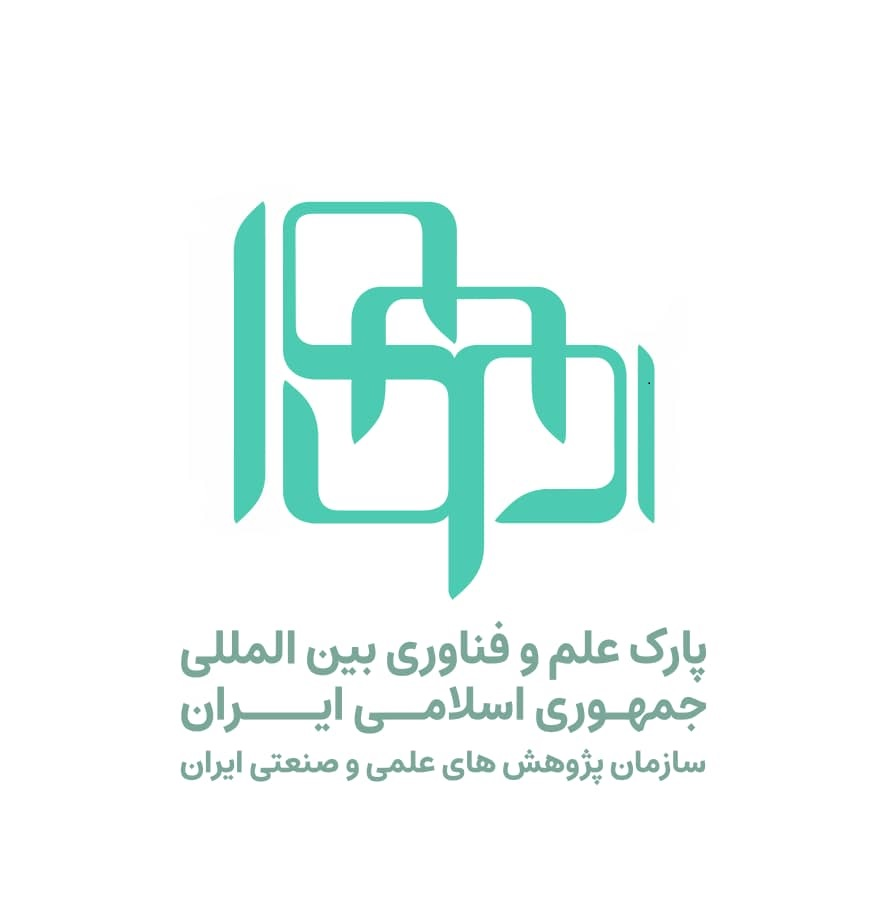 متقاضی جذب و پذیرش در پارک علم و فناوری بین المللی جمهوری اسلامی ایران
سازمان پژوهش های علمی و صنعتی ایران
هسته فناور/شرکت:

ایده محوری:

تاریخ تقاضا:
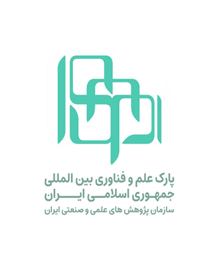 مشخصات شركت / هسته فناور
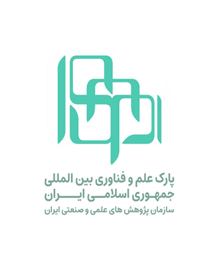 حوزه فناوری فعالیت متقاضی بر اساس تقسیم بندی معاونت علمی و فناوری:
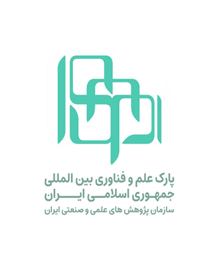 مشخصات نماینده رسمی شرکت/هسته فناور
نام: 
نام خانوادگی: 
کد ملی:
آخرین مدرک تحصیلی:
رشته تحصیلی:
تلفن همراه:
تلفن ثابت:
پست الکترونیک:
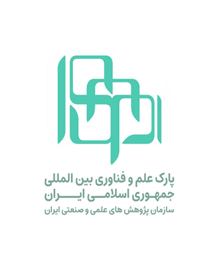 سهام داران
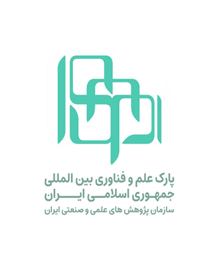 پرسنل واحد فناور، مسئوليت و تحصيلات آنها
ایده محوری مشخص:
توضیح ایده محوری (حداکثر 10 خط):
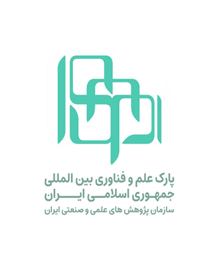 لیست محصولات و خدمات شرکت /هسته فناور (در صورت وجود)
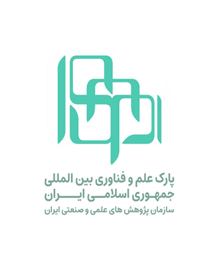 تعاریف مربوط به TRL
سطح آمادگی محصول: در جدول بالا یکی از گزینه های زیر وارد شود.
 مشاهده و درک اصول علمی پایه و گزارش آنها:TRL1
:مدل سازی ایده اصلی فناوری و کاربرد آنTRL2
 اثبات عملکرد در سطح مدل ریاضی و آزمایش های اولیه:TRL3
: دستیابی به نمونه آزمایشگاهی کارآمد در محیط آزمایشگاهیTRL4
: دستیابی به نمونه آزمایشگاهی کارآمد در محیطی که به محیط عملکرد واقعی شباهت دارد.TRL5
: دستیابی به نمونه اولیه کارآمد در محیطی که به محیط عملکرد واقعی شباهت دارد.TRL6
: اثبات عملکرد نمونه اولیه در محیط واقعیTRL7
: تکمیل سیستم نهایی و دستیابی به شرایط لازم برای کاربرد عملیاتی/ افزایش مقیاس تولید به سطح تولید پایلوتTRL8
: راه اندازی سیستم نهایی در محیط واقعی/ راه اندازی خط تولیدTRL9
و مهندسی معکوس
عنوان استاندارد: در جدول بالا یکی از گزینه های زیر وارد شود.
1- اختراعات
2- مجور بهداشت
3- مجوز صنایع
4- مجوز مقیاس نو
5- ارشاد
6- انفورماتیک
7- ساجا
8- سمنا
9- تأییدیه سازمان پژوهش های علمی و صنعتی ایران
وضعیت محصول/خدمت: در جدول بالا یکی از گزینه های زیر وارد شود.
1- ایده دارای طرح تجاری
2- نمونه آزمایشگاهی
3- نمونه تجاری(نمونه کارگاهی)
4- تولید نیمه صنعتی(نمونه فروخته شده در حجم کم)
5- تولید صنعتی(فروخته شده در حجم بالا)
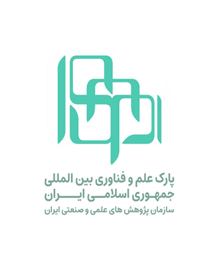 وضعیت بازار محصول/ خدمات فناورانه
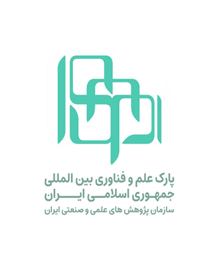 وضعیت فروش محصولات و خدمات فناورانه (در صورت وجود)
شاخص های مالی و اقتصادی کسب و کار
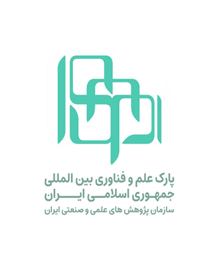 دوره بازگشت سرمایه (سال):
نرخ سود مورد انتظار:
تصاویرمحصولات و امکانات شرکت
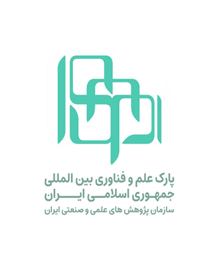 مشخصات فنی محصول در دست توسعه
...
...
...
...
...
...
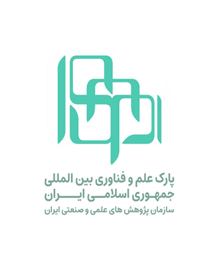 مستندات علمی شرکت/متقاضی در خصوص ایده محوری
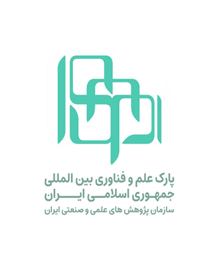 توجه: تصاویر مستندات جدول فوق به پیوست ارائه شود.
منبع استخراج ایده محوری یا محصول/خدمت فناورانه
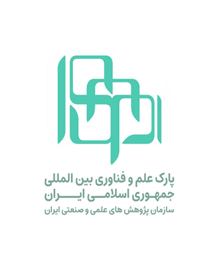 آمار نیروی انسانی شرکت/هسته فناور متقاضی
آخرین وضعیت نيروي انساني  (تعداد نفرات)
وضعيت استخدام
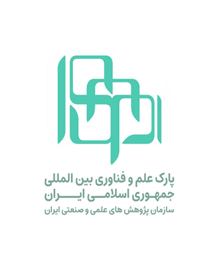 برنامه ها و اقدامات شرکت/متقاضی در سال اول استقرار
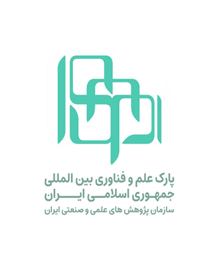 لیست پروژه های پژوهشی/فناورانه مورد نیاز شرکت جهت تعامل با پژوهشگاه سازمان
لیست دوره های توانمند سازی/مشاوره های تخصصی مورد نیاز شرکت
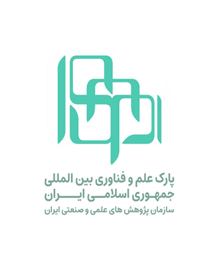